ANCIENT GREEKS – YOUNG HEROES
LESSON 3
Greek words in English
Greek snakes and families...
Medusa’s snakes and her family
Creative 
with clay
Time for a game: Greek Memory
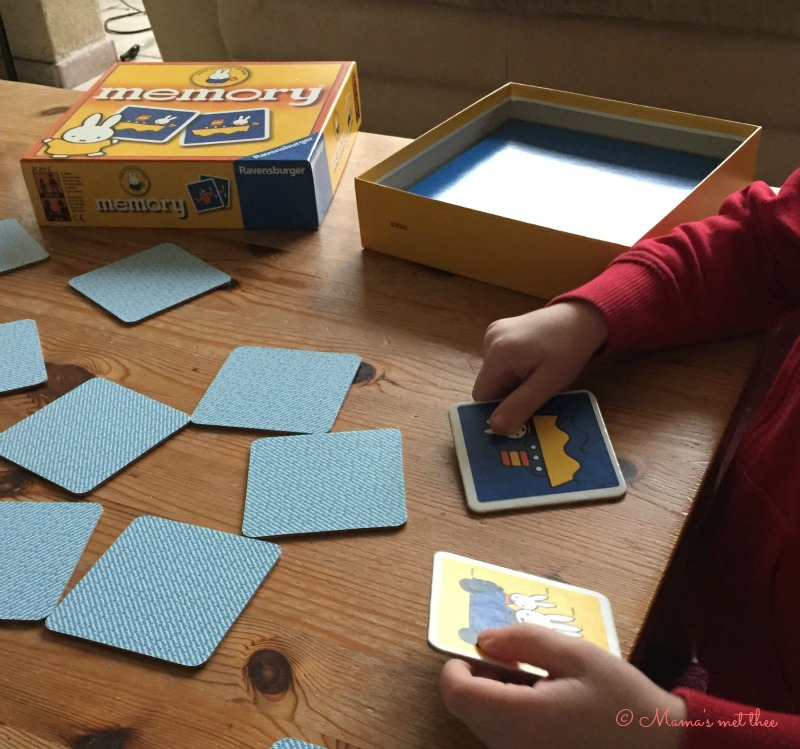 Greek words in English
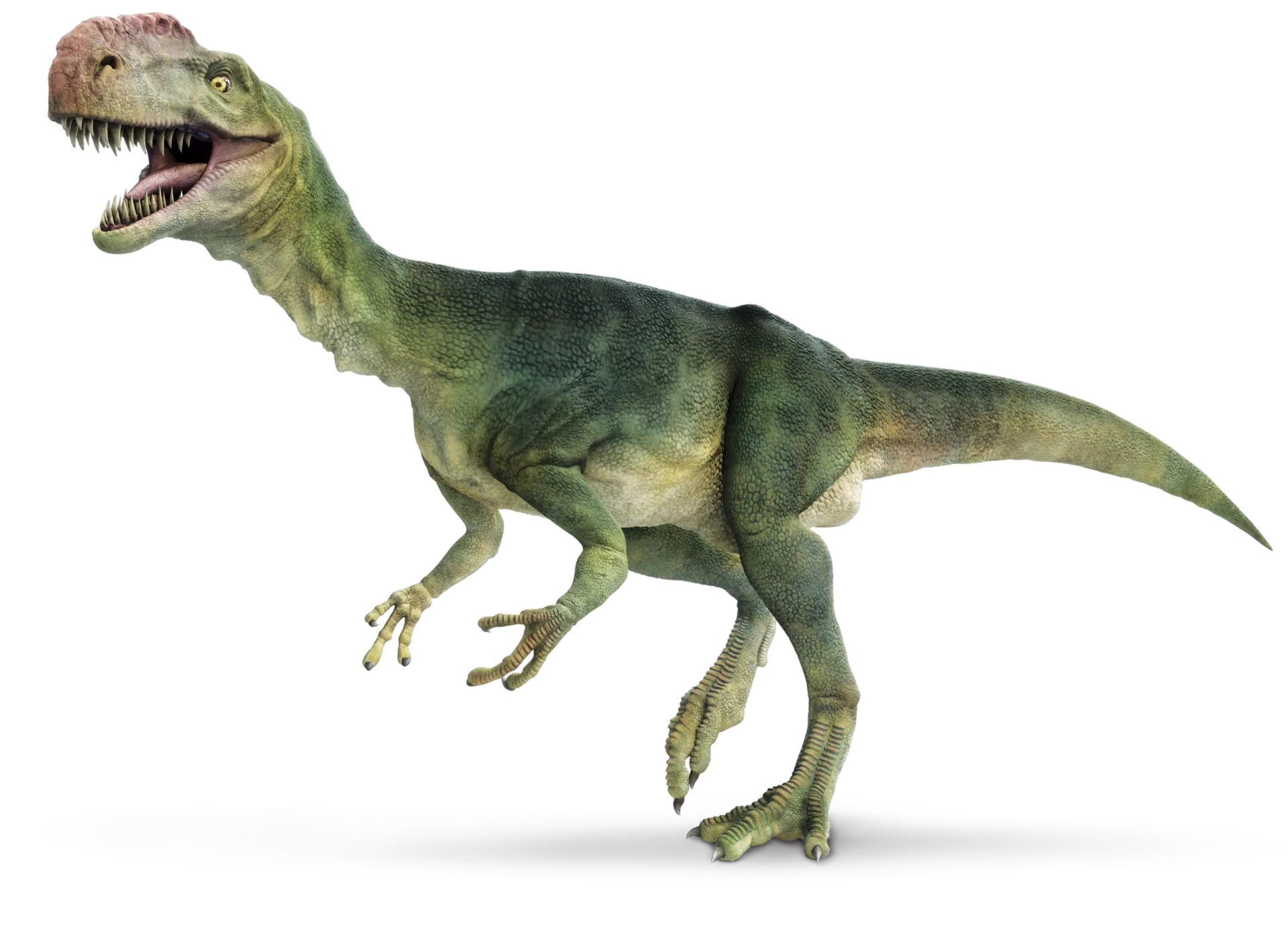 Dinosaur
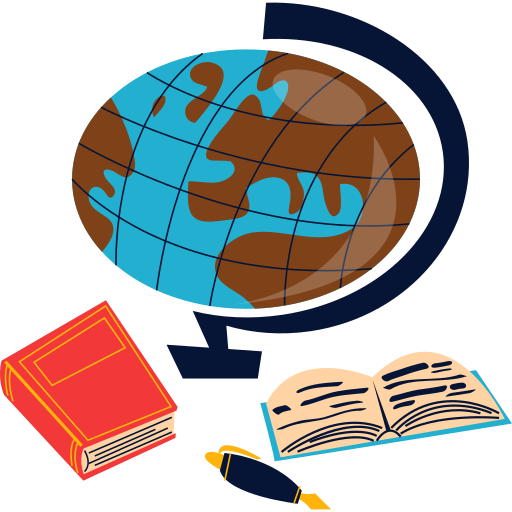 Geography
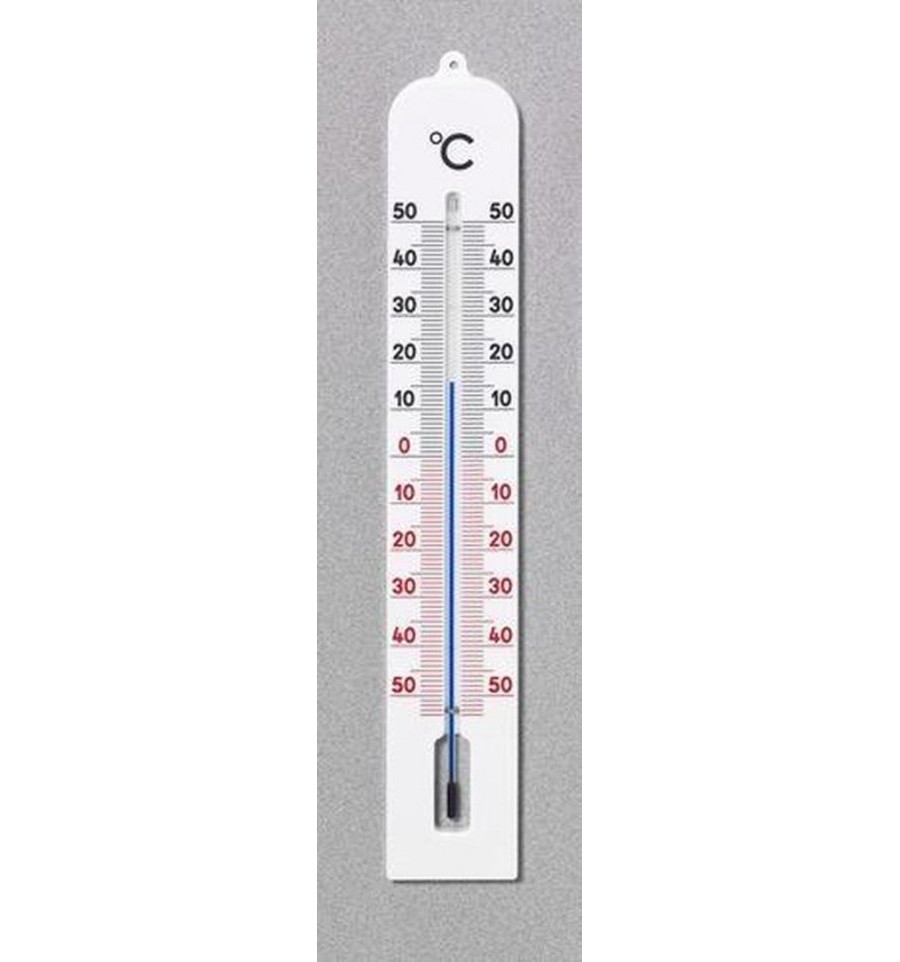 Thermometer
[Speaker Notes: Dinosaur < δεινός (terrible) + σαύρα (lizard)
Geography < γῆ (earth) + γραφή (writing)
Thermometer < θέρμος (hot) + μέτρον (measure)]
Greek words in English
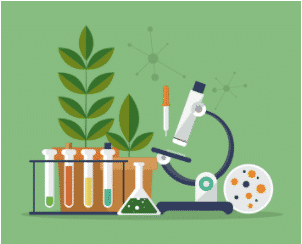 Biology
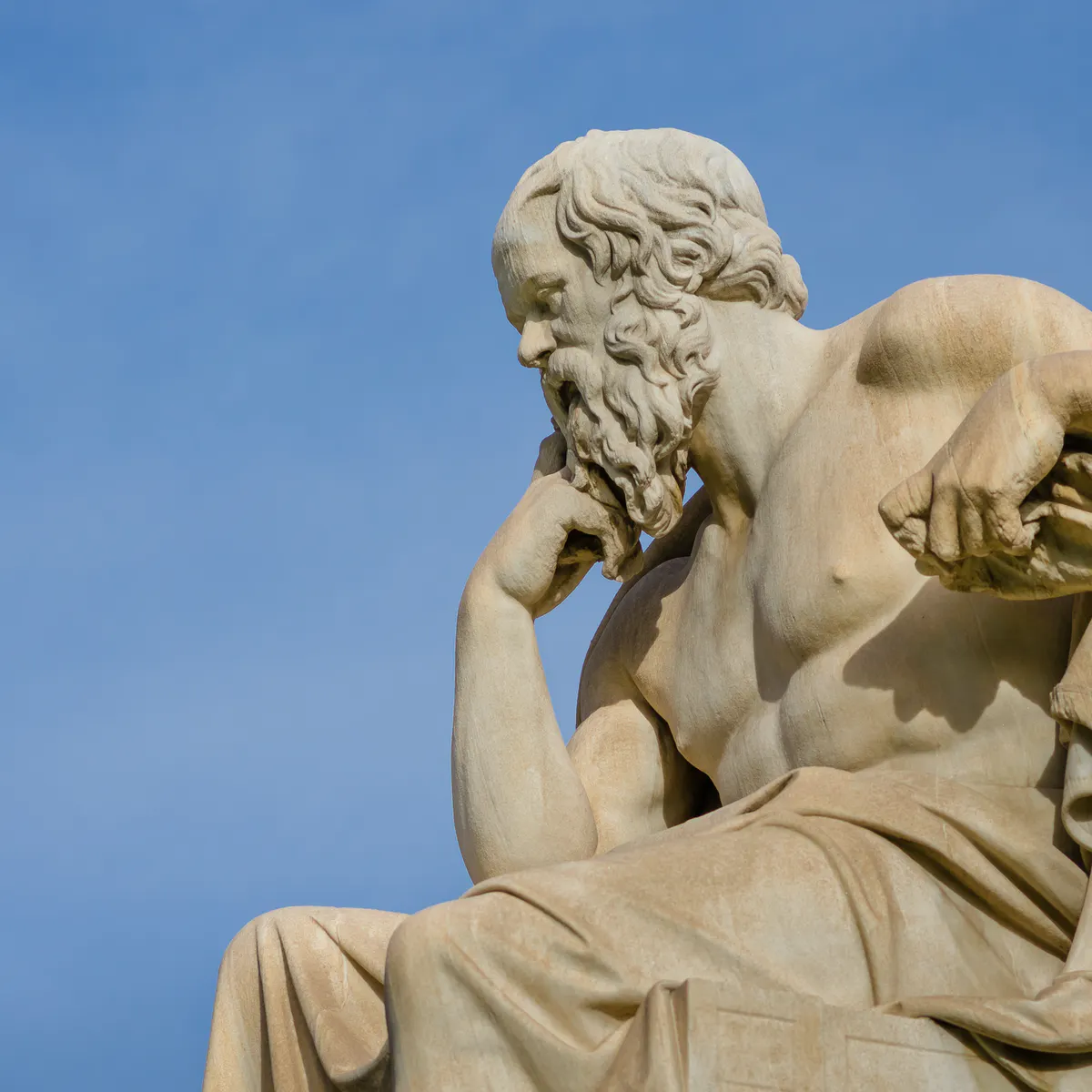 Philosopher
[Speaker Notes: Biology < βιός (life) + λόγος (word)
Philosopher < φίλος (friend) + σοφός (wise)]
Greek words in English
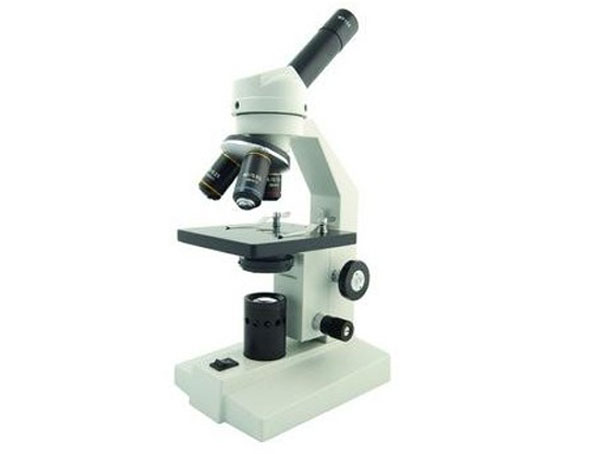 Microscope
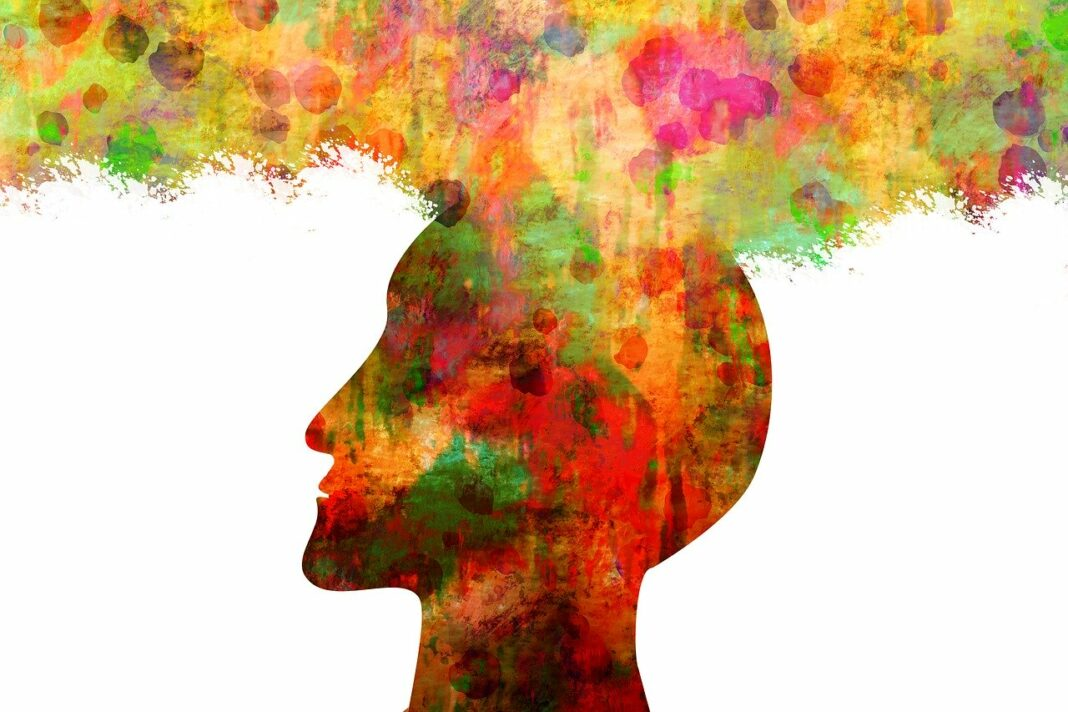 Psychology
[Speaker Notes: Microscope < μικρός (little) + σκοπος (the person who watches)
Psychology < ψυχή (soul) + λόγος (word)]
Have you met μεδουσα yet?
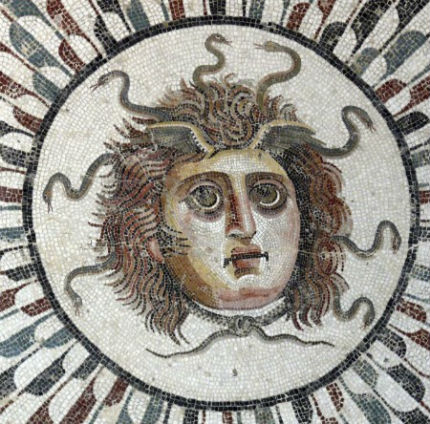 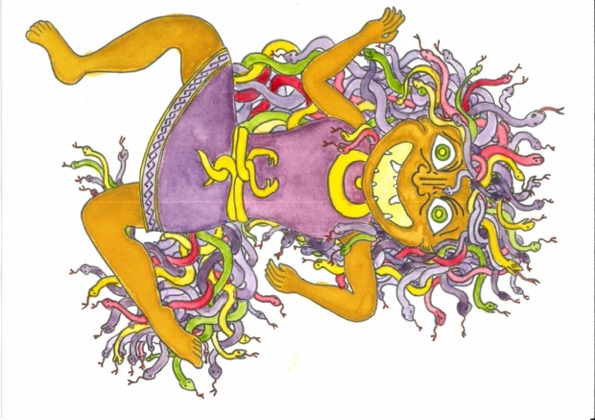 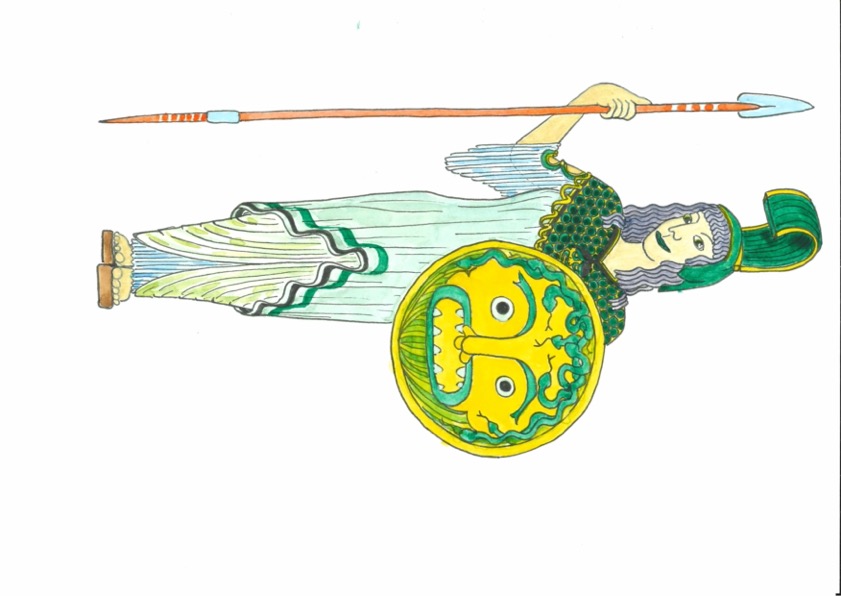 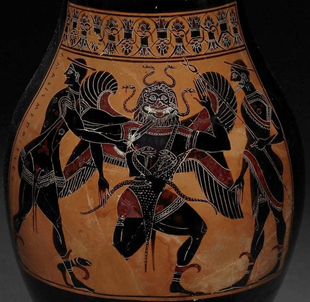 Μεδουσα here and now: films and games
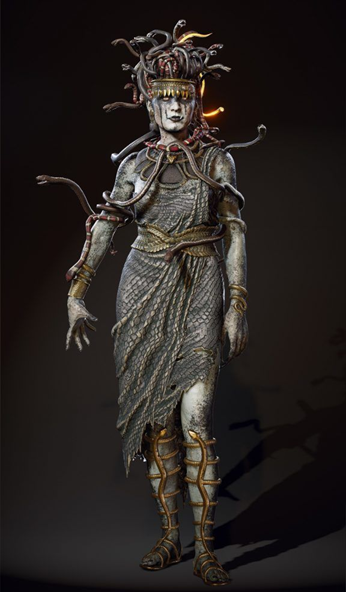 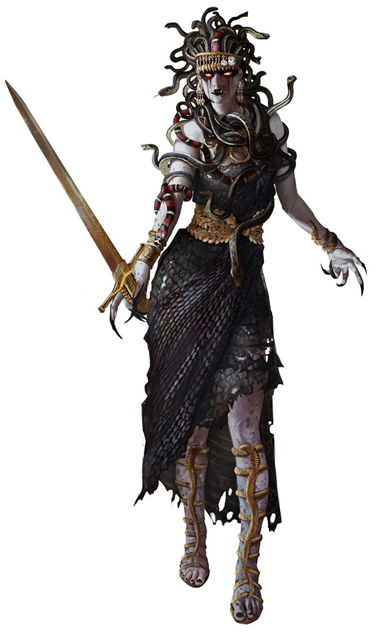 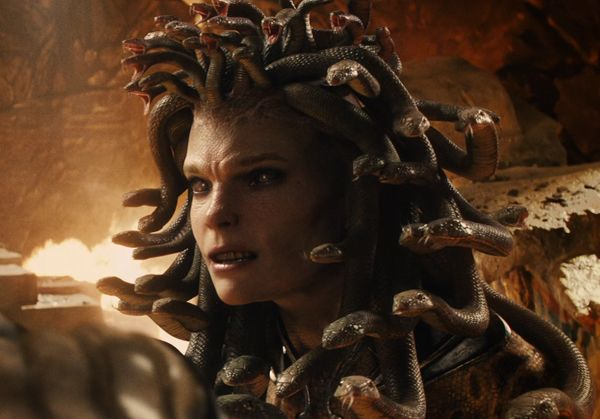 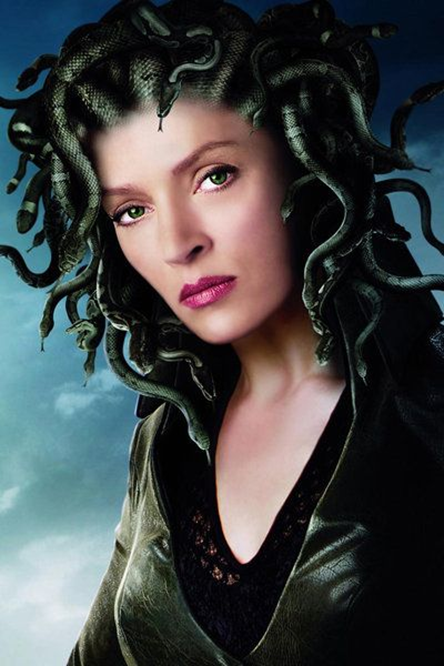 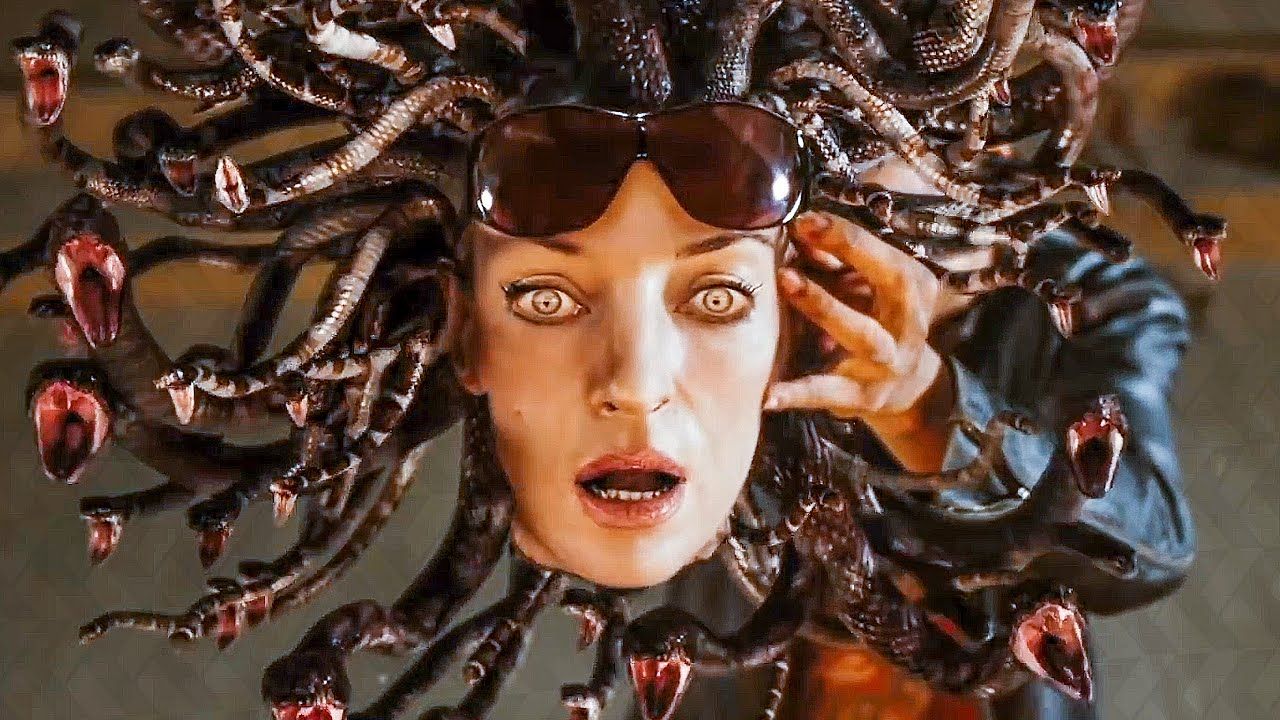 [Speaker Notes: From left to right: Medusa in Assasin's Creed Odyssey (2 images on left), in Clash of the Titans (2010) (top centre), in Percy Jackson (bottom centre and right)]
Μεδουσα’s family
γαια
μεδουσα
Μεδουσα’s family
ποντος
γαια
φορκυς
κητω
μεδουσα
σθενω
πηγασος
Families in different languages
Greek		German	Dutch		French		English			
μητηρ		Mutter						mother
							
						père		father			

			zus				sister	
		
ἀδελφος							brother		

					fille		daughter		

υἱος		Sohn						son
	
παιδια				kinderen			children
Solution family members
Greek		German	Dutch		French		English			
μητηρ		Mutter		moeder	mère		mother
		
πατηρ		Vater		vader		père		father	
		
ἀδελφη	Schwester	zus		sœur		sister	

ἀδελφος	Bruder	broer		frère		brother
		
θυγατηρ	Tochter 	dochter	fille		daughter	
	
υἱος		Sohn		zoon		fils		son				
παιδια		Kinder		kinderen	enfants	children
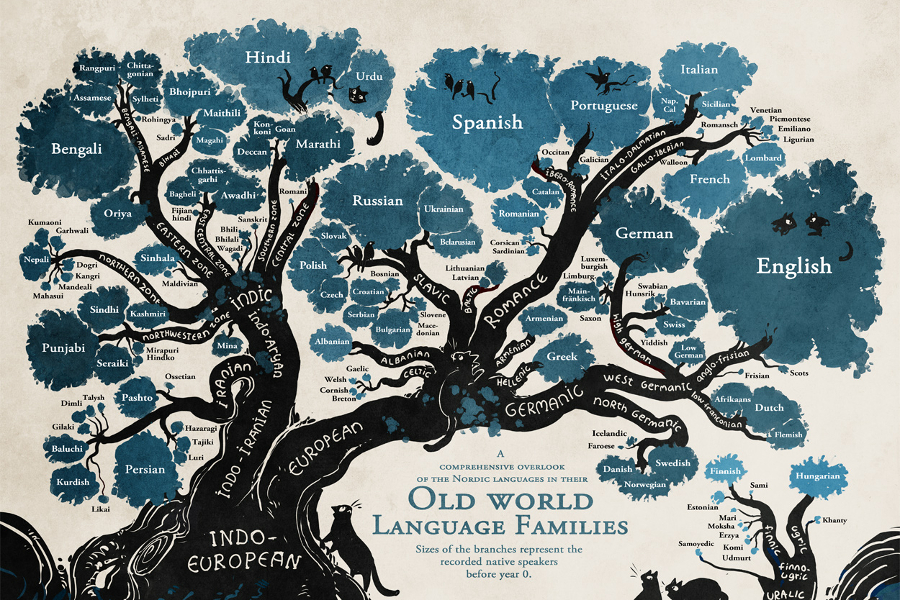 From The Guardian website: https://www.theguardian.com/education/gallery/2015/jan/23/a-language-family-tree-in-pictures
Greek ceramics
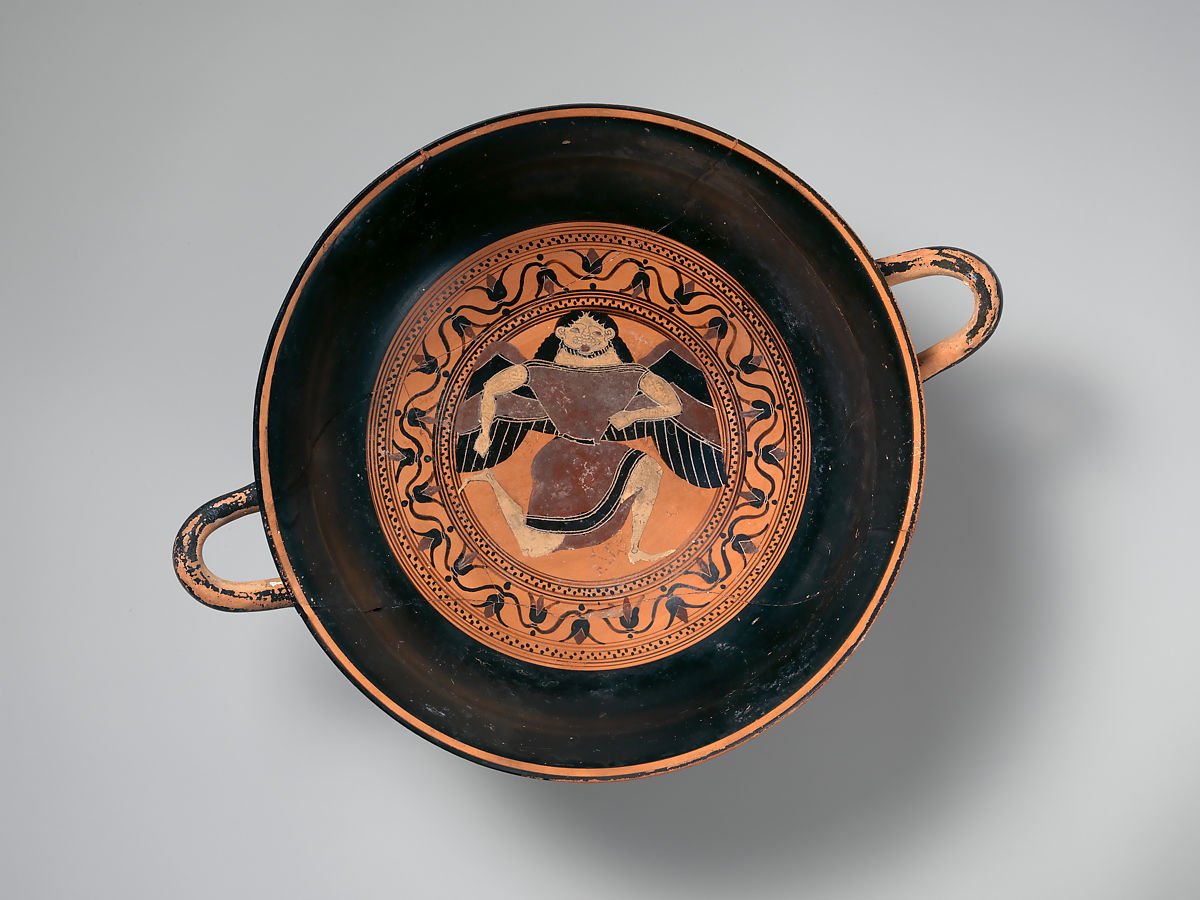 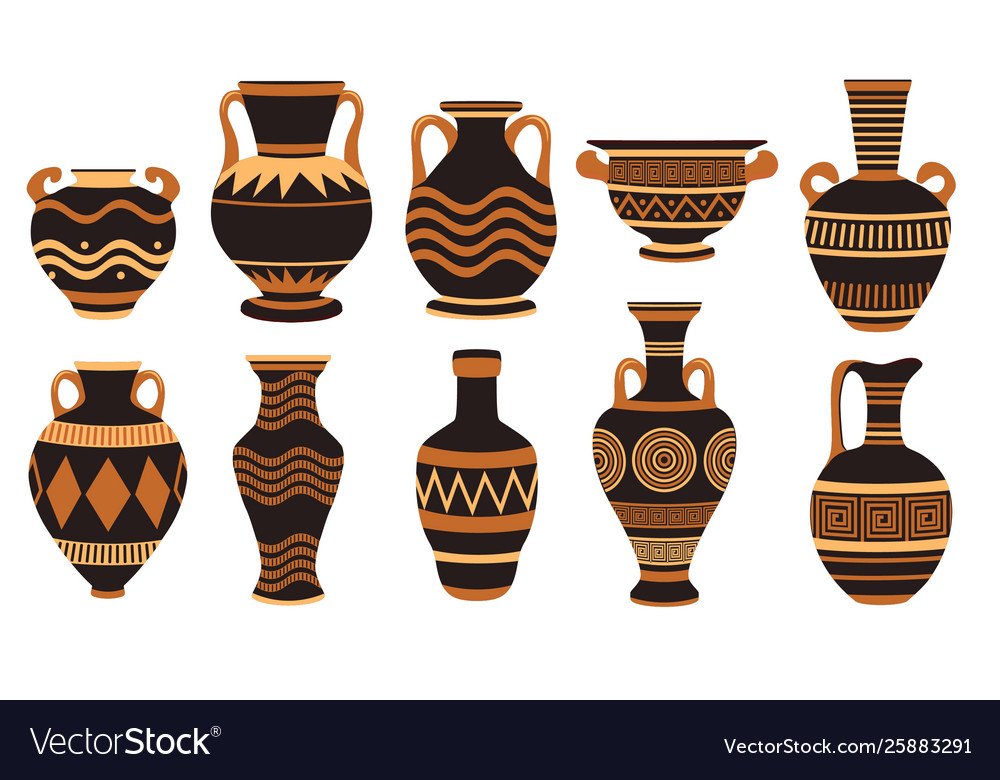 Make your own pot
Clay pen holder
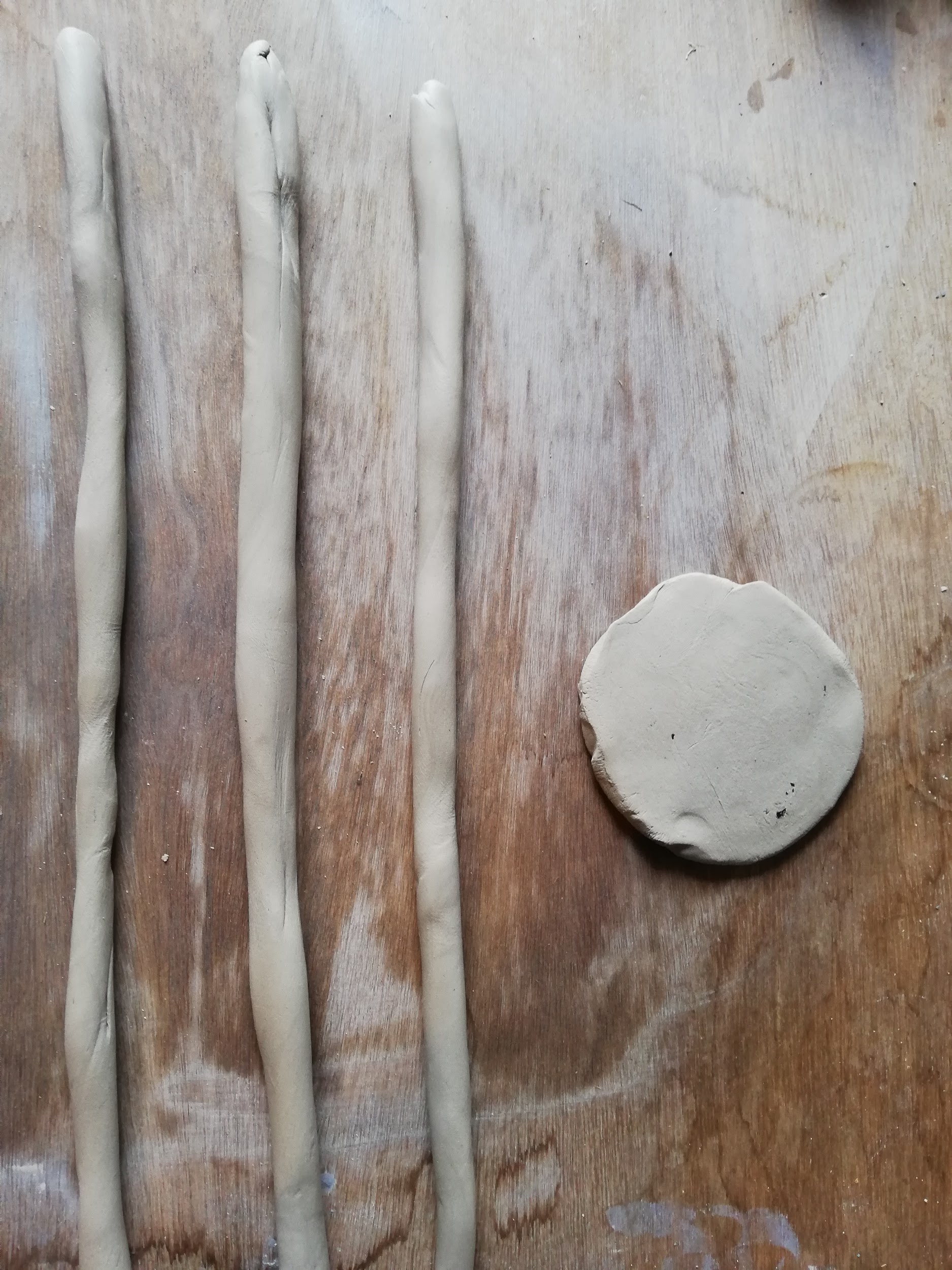 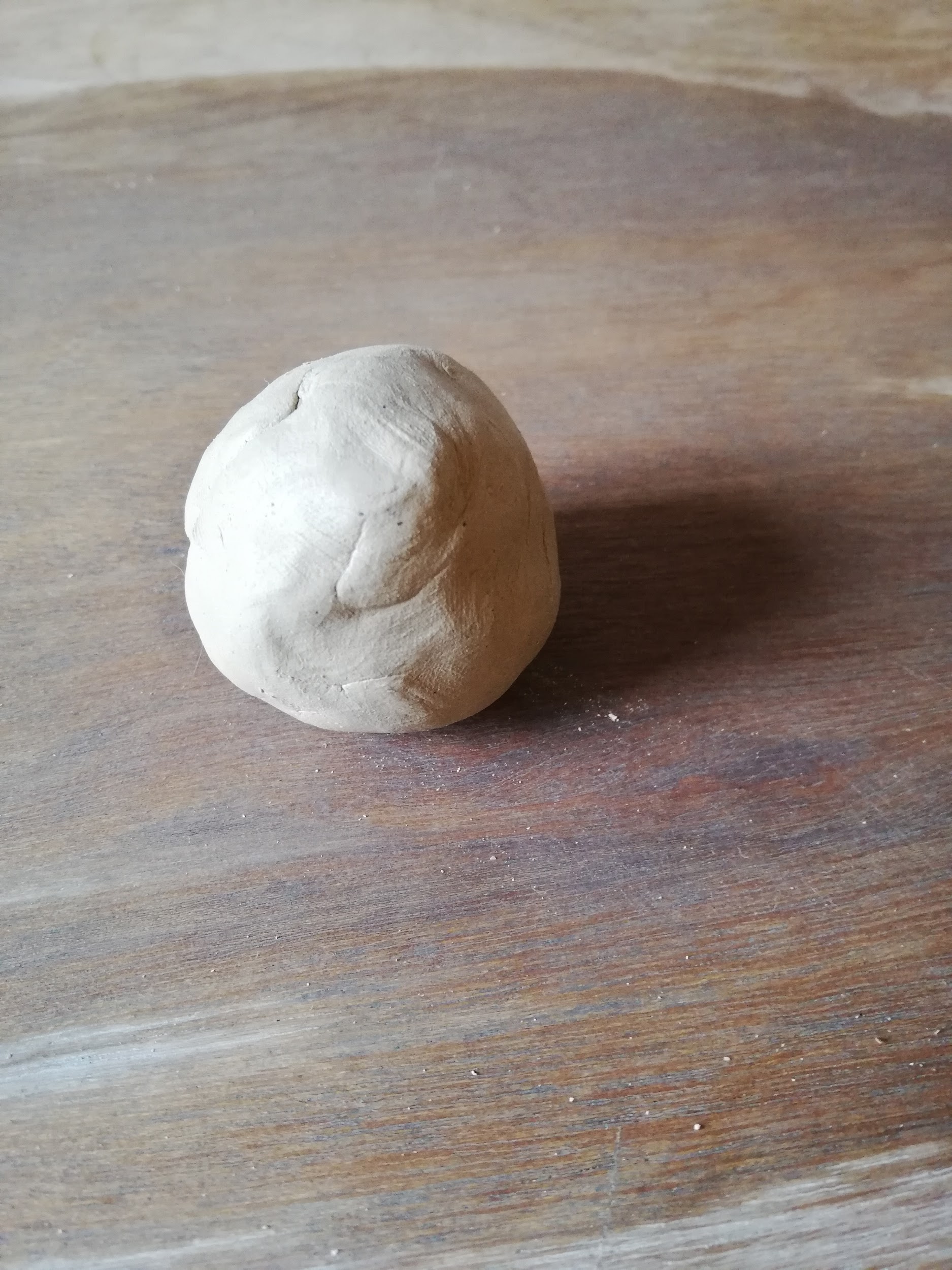 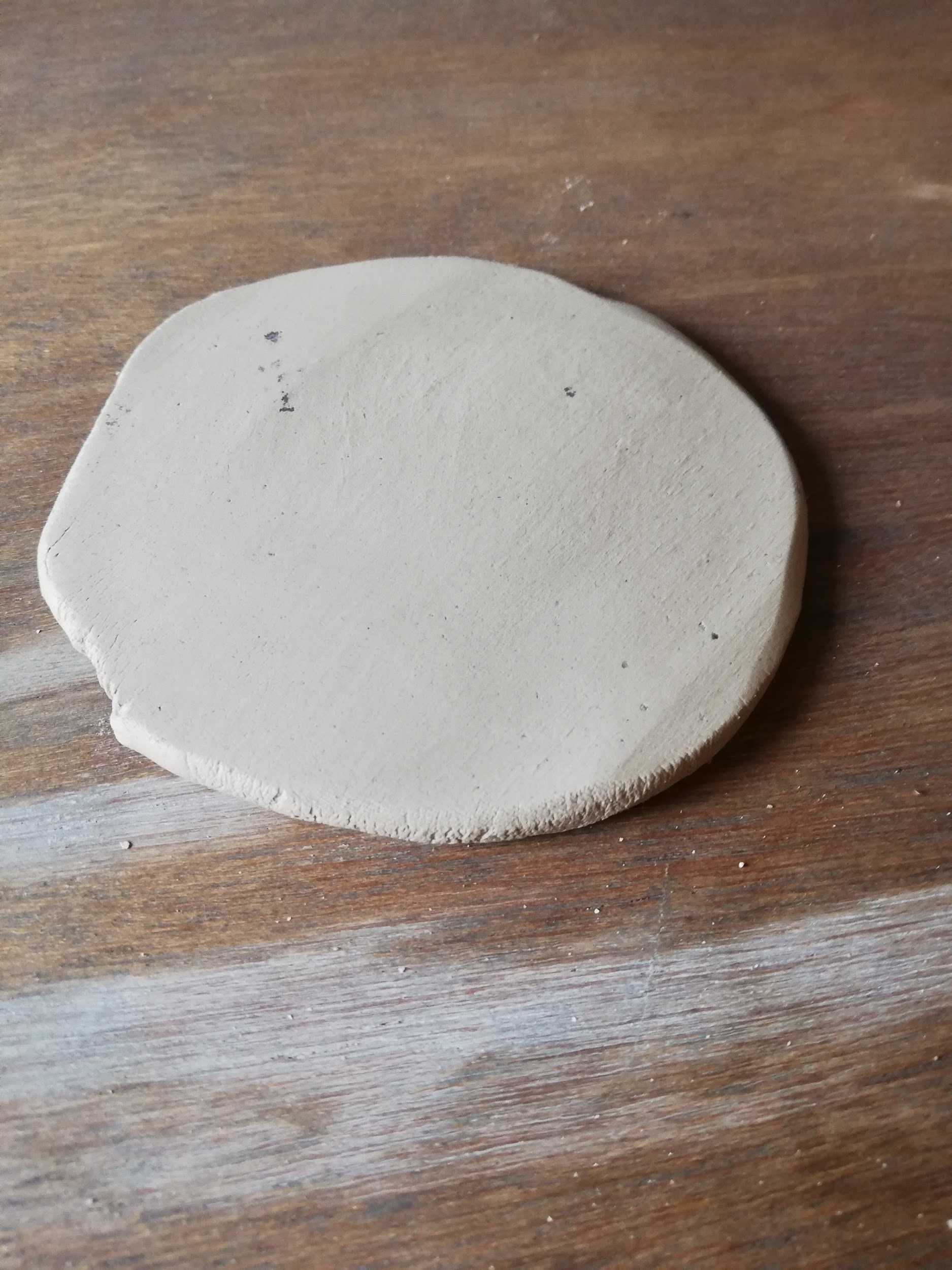 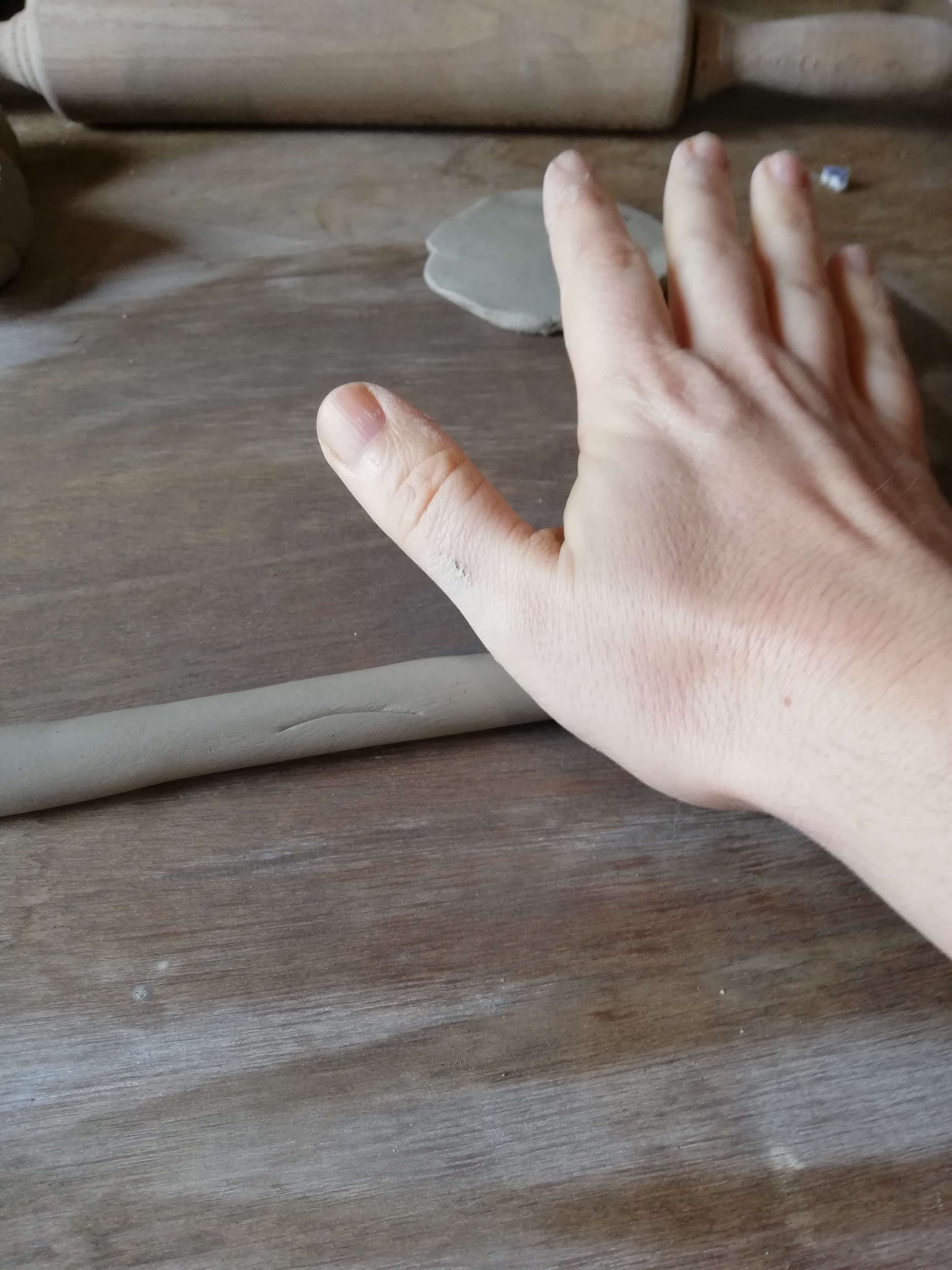 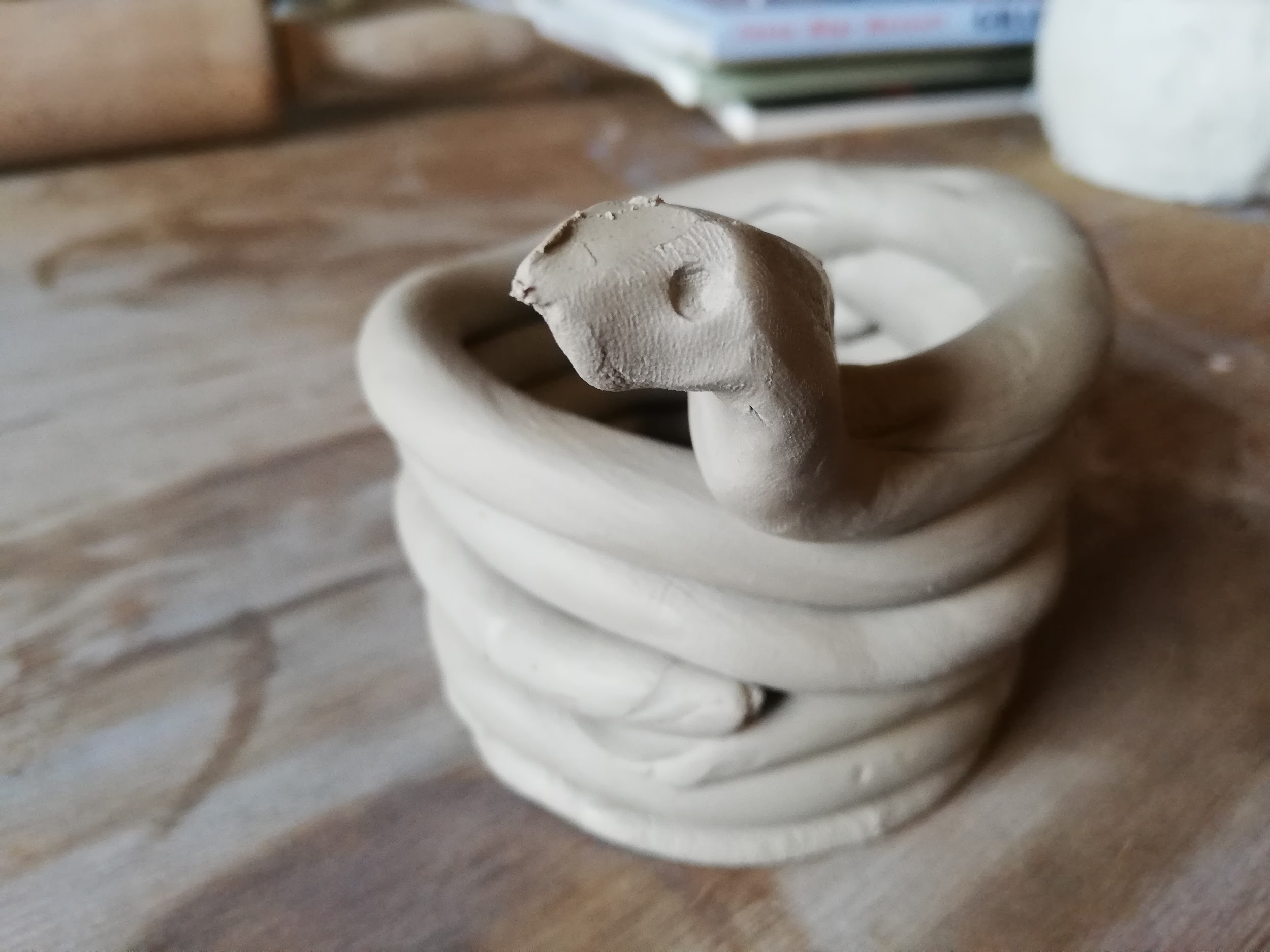 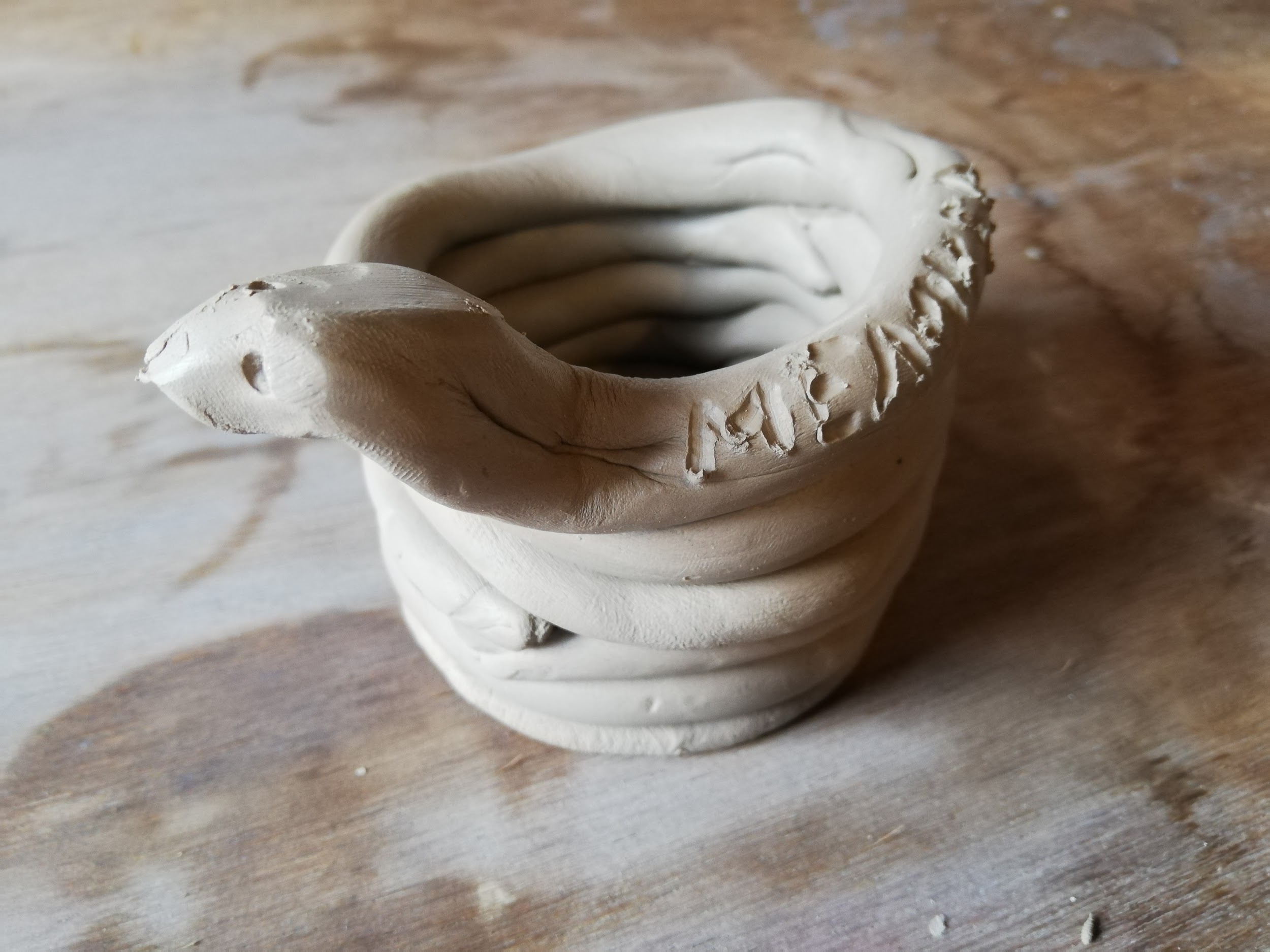 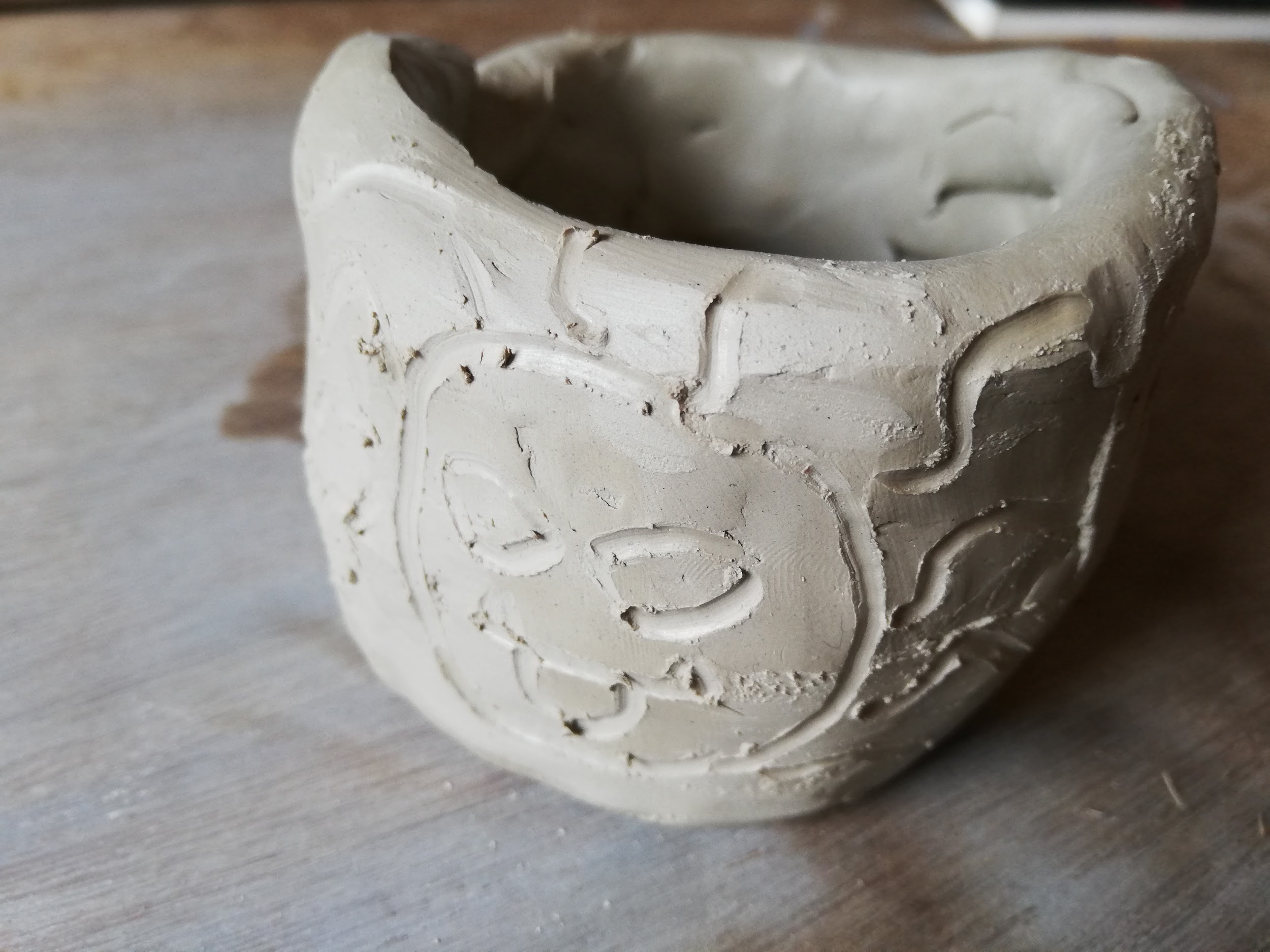 My name in Ancient Greek
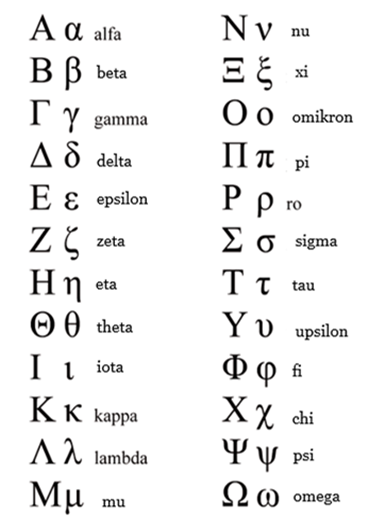 Your name+ η, ος or ον	
Παυλ-ος
Ἑλεν-η
Παιδι-ον
What will you take away from this lesson?
Theatre comes from the Greek word … 


Μεδουσα is a woman with … instead of hair.


Is my πατηρ my sister or my father?
What will you take away from this lesson?
Theatre comes from the Greek word … 
Θεατρον

Μεδουσα is a woman with … instead of hair.
snakes

Is my πατηρ my sister or my father?
father